Урок математики
6 класс
учитель: Бажова Наталья Михайловна
МАОУ ПГО «СОШ-Лицей №4 «Интеллект»
Прибыль
Расход
Доход
Убыток
Кредит
Ежемесячный платеж
Дефолт
Процент
Бюджет
Заработная плата
Тема:
Я и финансы
Что нового Вы можете узнать на уроке, чему научиться?
Используя понятия «доходы» и «расходы» или «прибыль» и «убыток», объясните смысл выражения:0 + (–3) + (+8) + (–9) + (+2)
На рубль - копейки, на доллары - центы,
Бегут-набегают в банке ...
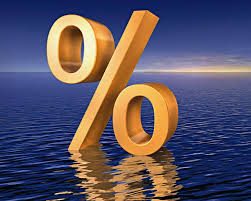 Критерии оценивания:
«3»- 1 правильный ответ
«4» – 2 правильных ответа
«5» – все правильно
У мамы было 4800 рублей. Она взяла 5/8 от этой суммы, чтобы оплатить коммунальные услуги. Сколько денег взяла мама?Решение:
Семья из трех человек тратит на питание около 5000 р. в месяц, что составляет примерно 40% семейного бюджета. 40% оставшихся денег откладывается на покупку мебели. Какая сумма остается на другие расходы?Решение:
Ивану Кузьмичу начисляется заработная плата 20000 рублей в месяц. Из этой суммы вычитается налог на доходы физических лиц в размере 13%. Иван Кузьмич хочет сделать ремонт у себя в дома, для чего планирует взять кредит на 1 год в размере 90000 под 16% годовых.Требуется рассчитать: а) сумму, получаемую Иваном Кузьмичом после выплат налога; б) ежемесячную сумму выплат по кредиту; в) сделать вывод, сможет ли Иван Кузьмич сделать ремонт на данных условиях, если его ежемесячные расходы (включающие коммунальные и бытовые расходы) составляют 12000?
Решение:
А) 20000∙0,87=17400(р)- зарплата
Б) 1) 90000∙1,16=104400(р)-должен выплатить банку за год
2) 104400:12=8700(р)- ежемесячная выплата по кредиту
В) 1) 17400-12000=5400(р) – остается после ежемесячных расходов
2) 5400< 8700
Вывод: Иван Кузьмич не сможет сделать ремонт на данных условиях.
Домашнее задание
Определить сумму кредита, которую может взять Иван Кузьмич под 16 % годовых, чтобы его ежемесячный взнос составил 5400.
Лесенка успеха
Нижняя ступенька – у меня ничего не получилось
Средняя ступенька – у меня были проблемы
Верхняя ступенька – мне все удалось
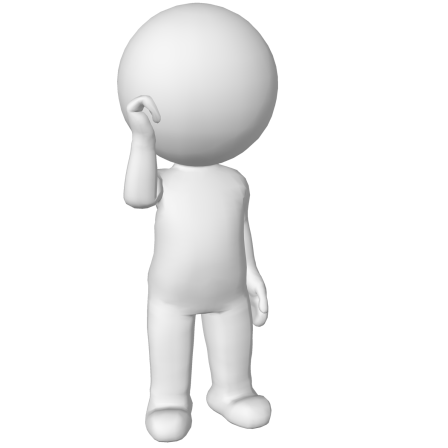 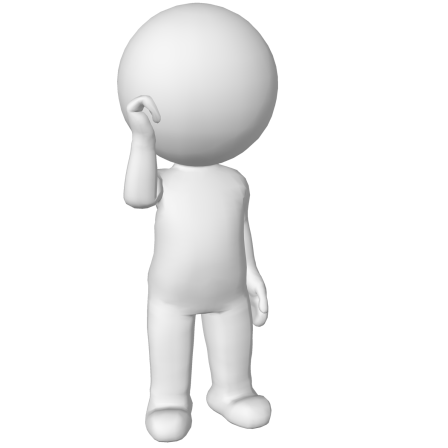 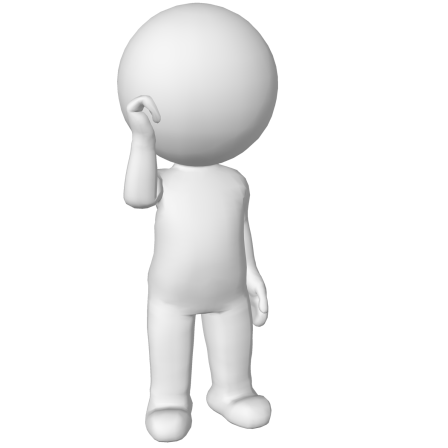 Спасибо за урок!
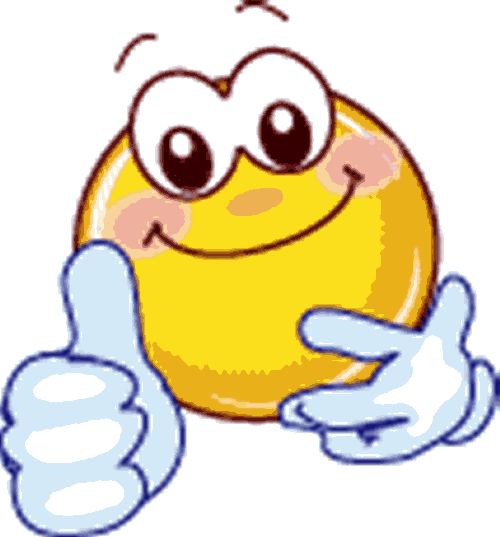